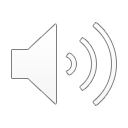 18. Jesus Feeds Five Thousand
Part 1
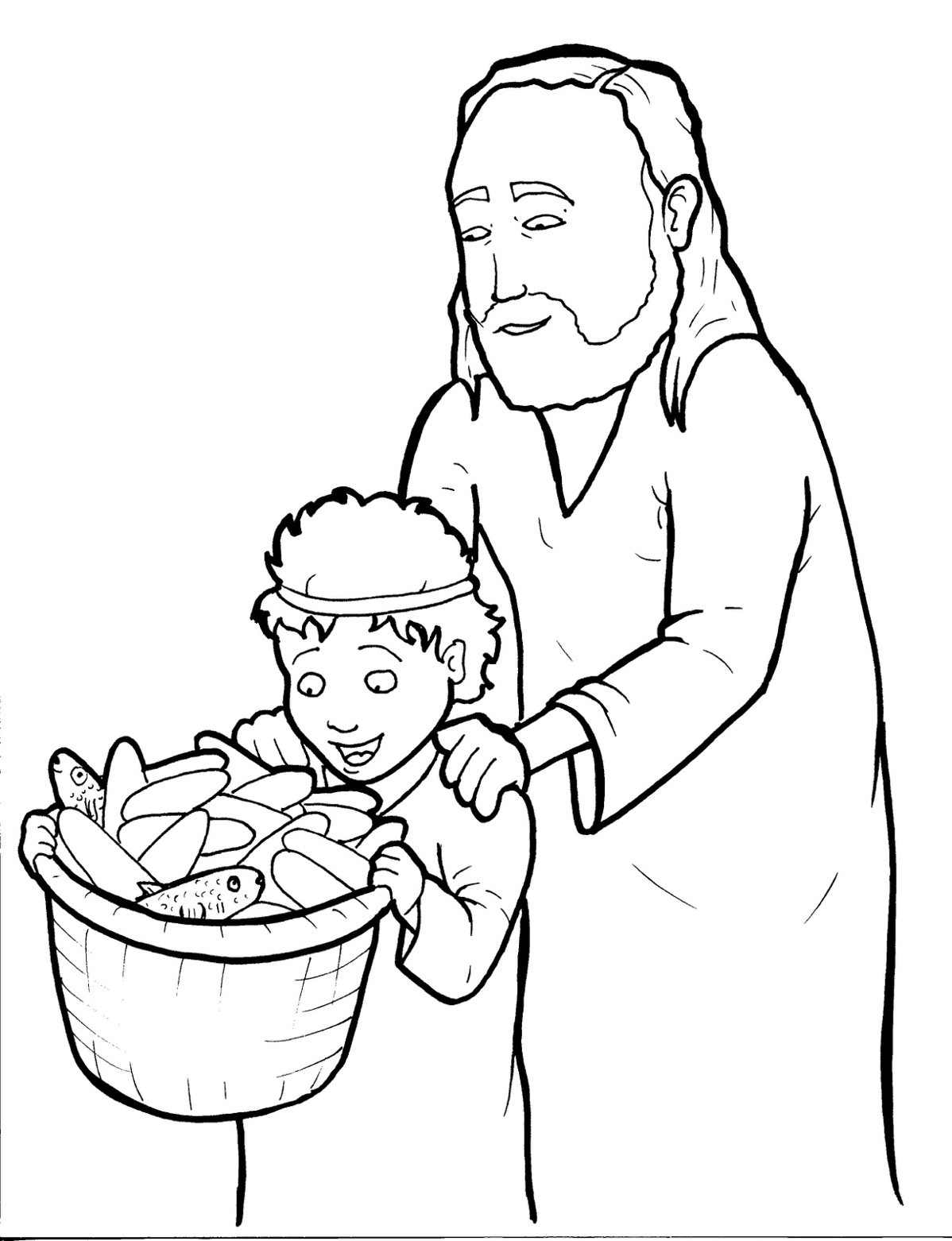 Syllable Charts
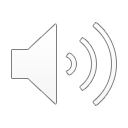 Words in Syllable Types
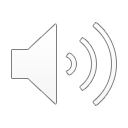 Closed – Short Vowel
A closed syllable has one vowel
followed by one or more consonants,
and the vowel is short.
st
o
p
˘
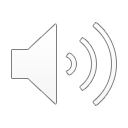 ask
An-
-sand
af-
grass
bas-
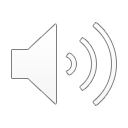 ex-
-et
fed
-kets
went
kept
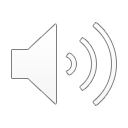 dis-
lit-
-til
cit-
-ip
Phil-
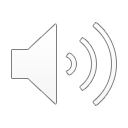 God
got
lost
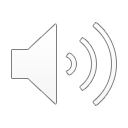 un-
-sus
just
must
lunch
much
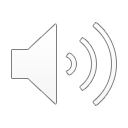 Open – Long Vowel
An open syllable has one vowel
with no consonant after it,
and the vowel is long.
−
go
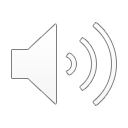 he
we
be
Je sus
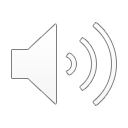 ti ny
qui et
dis ci ples
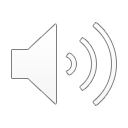 go
so
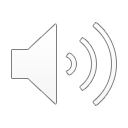 ti ny
cit y
hung ry
Silent e – Long Vowel
A silent e syllable has one vowel,
followed by one consonant
and a silent e at the end.
The vowel is long.
−
ca
e
v
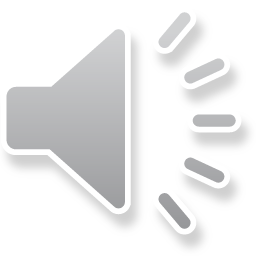 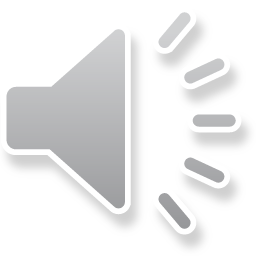 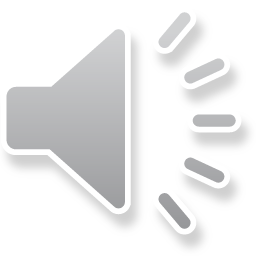 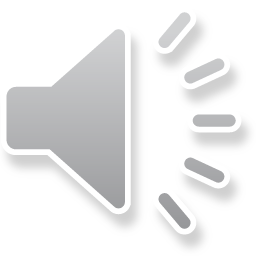 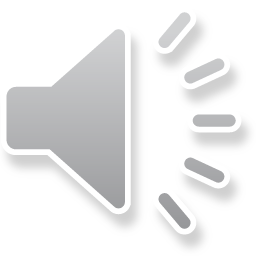 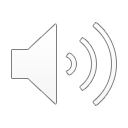 gave
place
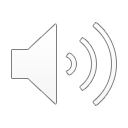 like
five
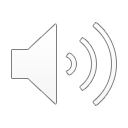 Vowel Teams – Long Vowel
Many vowel teams follow this rule: 
When two vowels get together,
the first one names its letter. 
So the first vowel will make its long sound,
and the second vowel is silent.
−
e
a
t
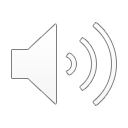 heal
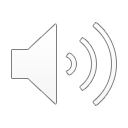 feed
sheep
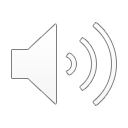 night
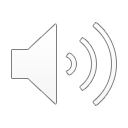 loaves
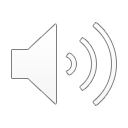 soon
food
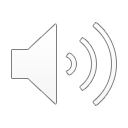 knew
An drew
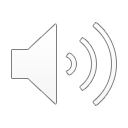 Vowel Teams – Other Sounds
Sometimes vowel teams make other sounds.
oil
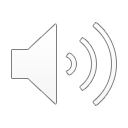 out
thou sand
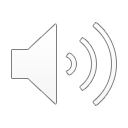 how
crowd
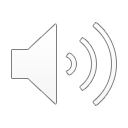 taught
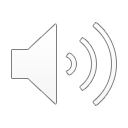 bread
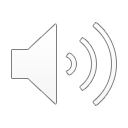 boy
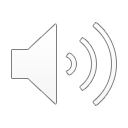 R - Controlled
R-controlled syllables have one or more vowels 
followed by an “r.” 
The “r” changes the sound of the vowel.
o
r
ange
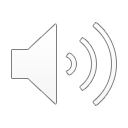 far
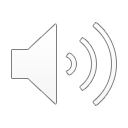 af ter
per son
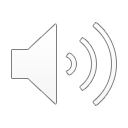 for
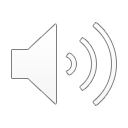 more
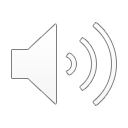 Consonant –  l-e
When you see consonant l-e at the end of a word,
count back three.
The “l-e” makes the /–le/ sound.
p
l
e
pur
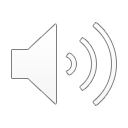 dis ci ple
peo ple
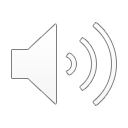 mir a cle
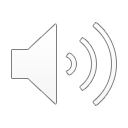 lit tle
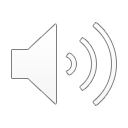 Other Sounds – Long Vowel
These syllables or words are closed,
so the vowel should be short,
but the vowel is long.
−
cold
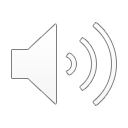 kind
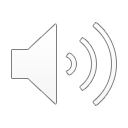 child
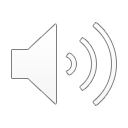 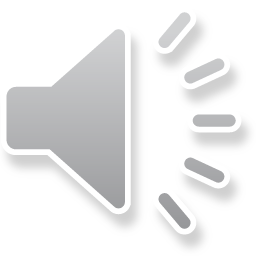 Other Sounds – -nk/-ng
The “-nk” and “-ng” 
change the sound of the vowel.
bank
thing
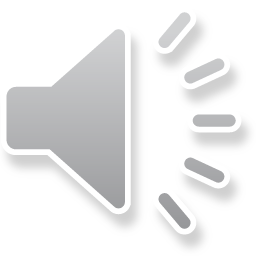 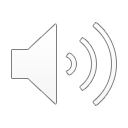 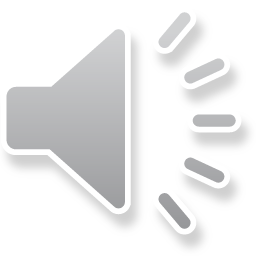 hung ry
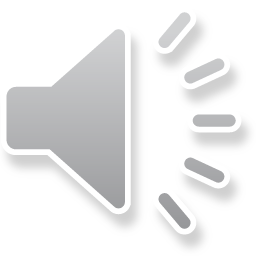 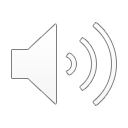 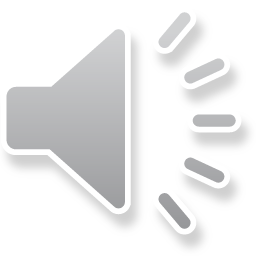 giv ing
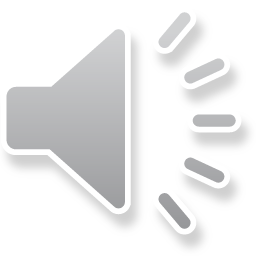 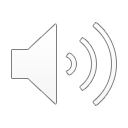 Other Sounds – schwa
The schwa syllable has an “a” that sounds
 like the /u/ in banana.
The banana is even shaped like a short u.
ba  nan  a
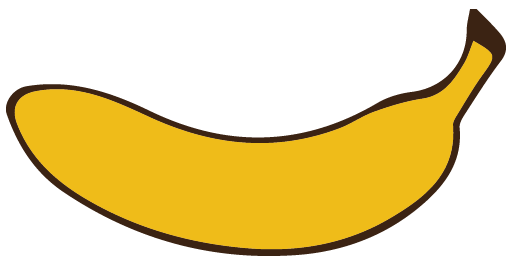 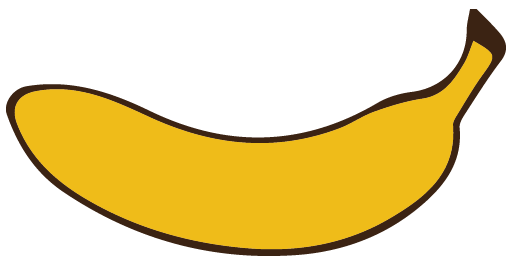 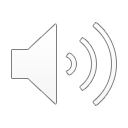 ex tra
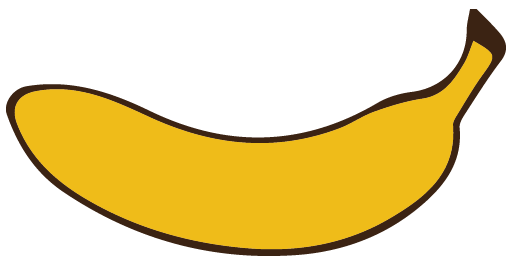 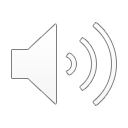 per son
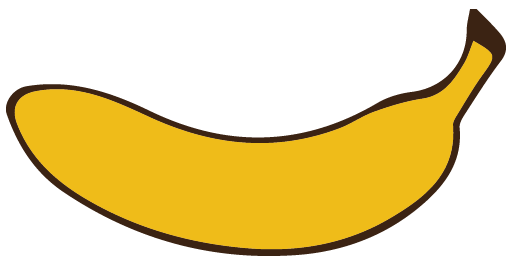